تـرنيــمة
العالم يبني ويزرع
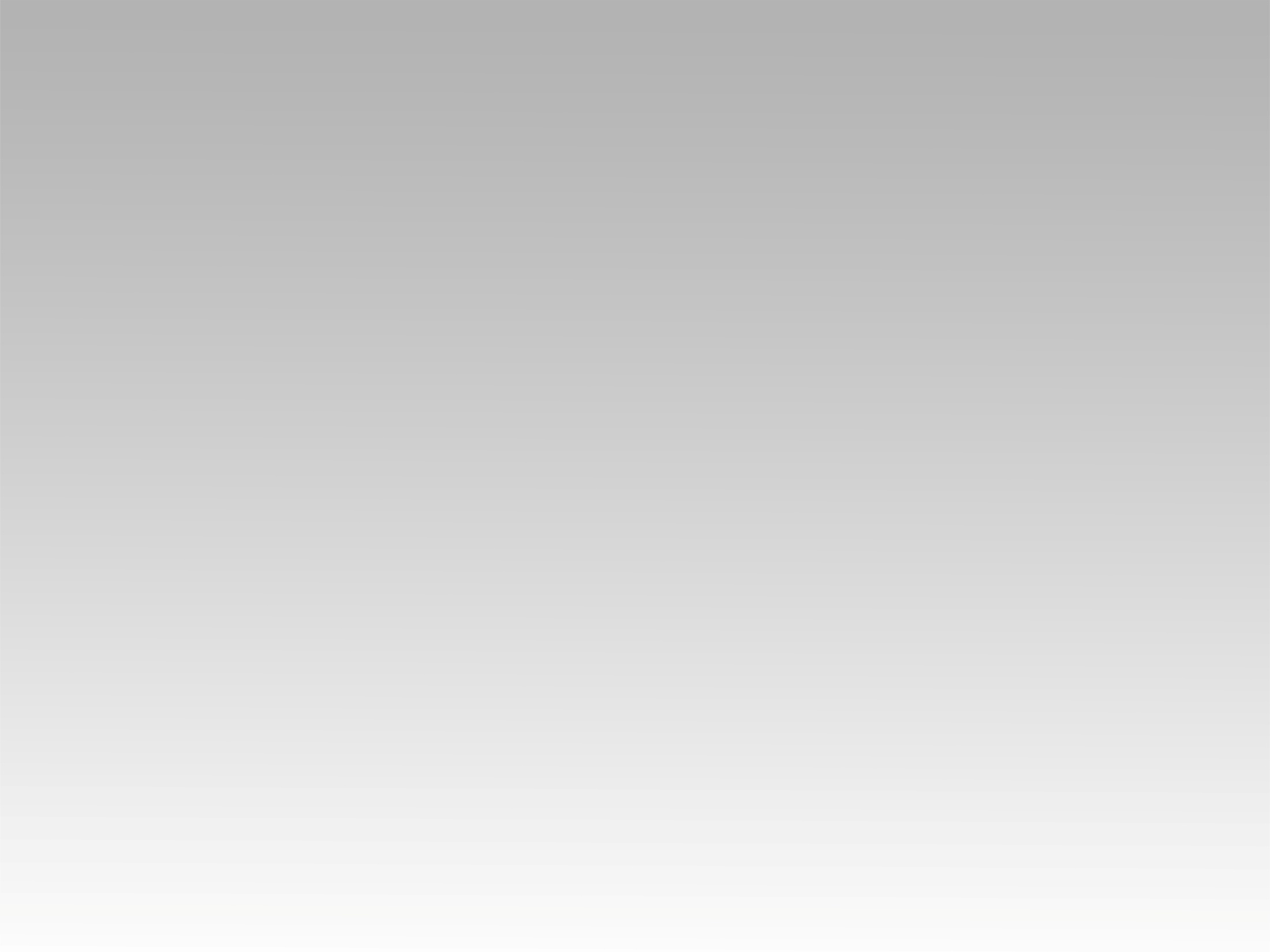 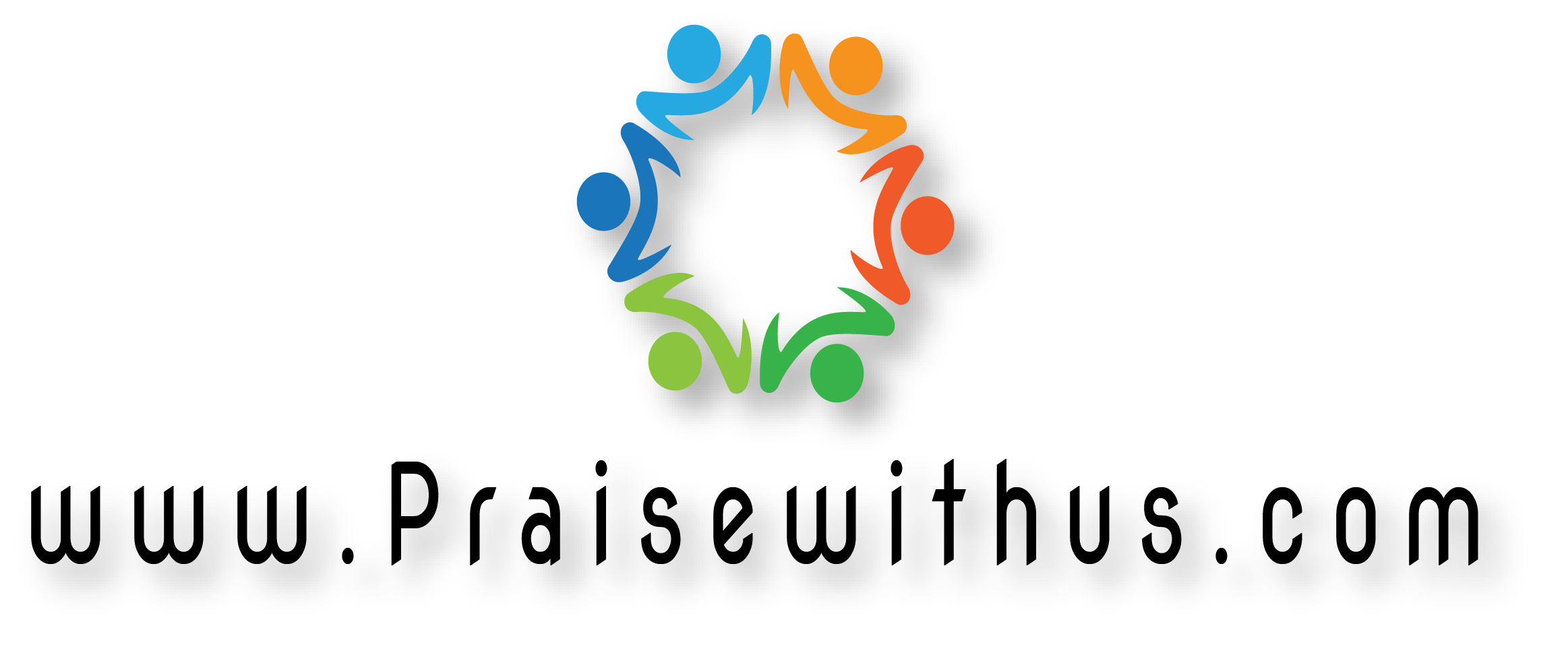 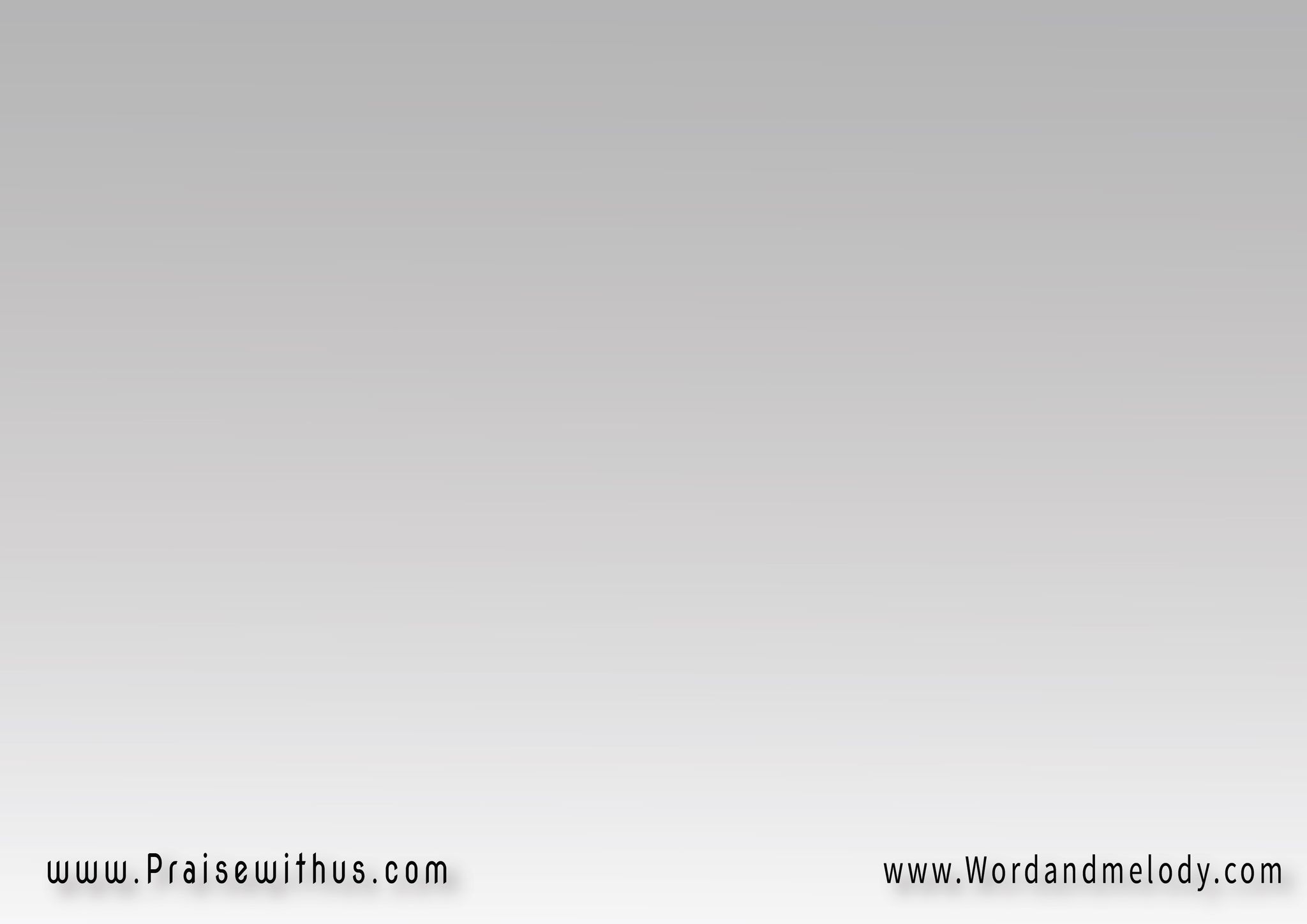 1- 
العَالَم يبني ويزرَعْ   
وِتَمَلِّي مُش شَبعَانْهَمُّـــــــه يلبِس ويقلَعْ   
وعَن يَسـوع غَفلانْ
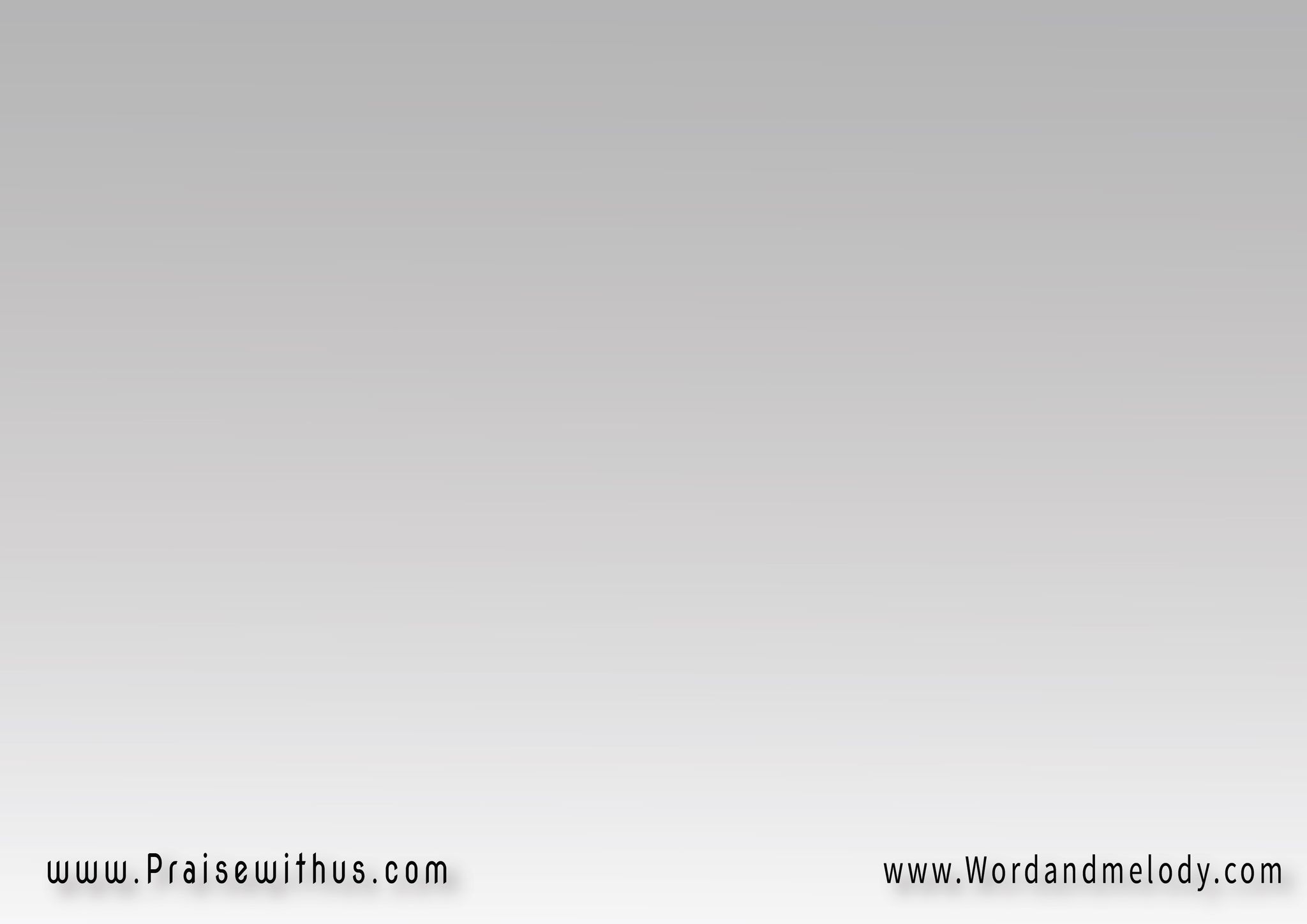 القرار: لكِن أنا مُش مِن هِنا
دا هِنا عَالَم فانـيلامال وَلاجَاه وَلا غِنى
أنا لِيَّ وَطَن تانـي
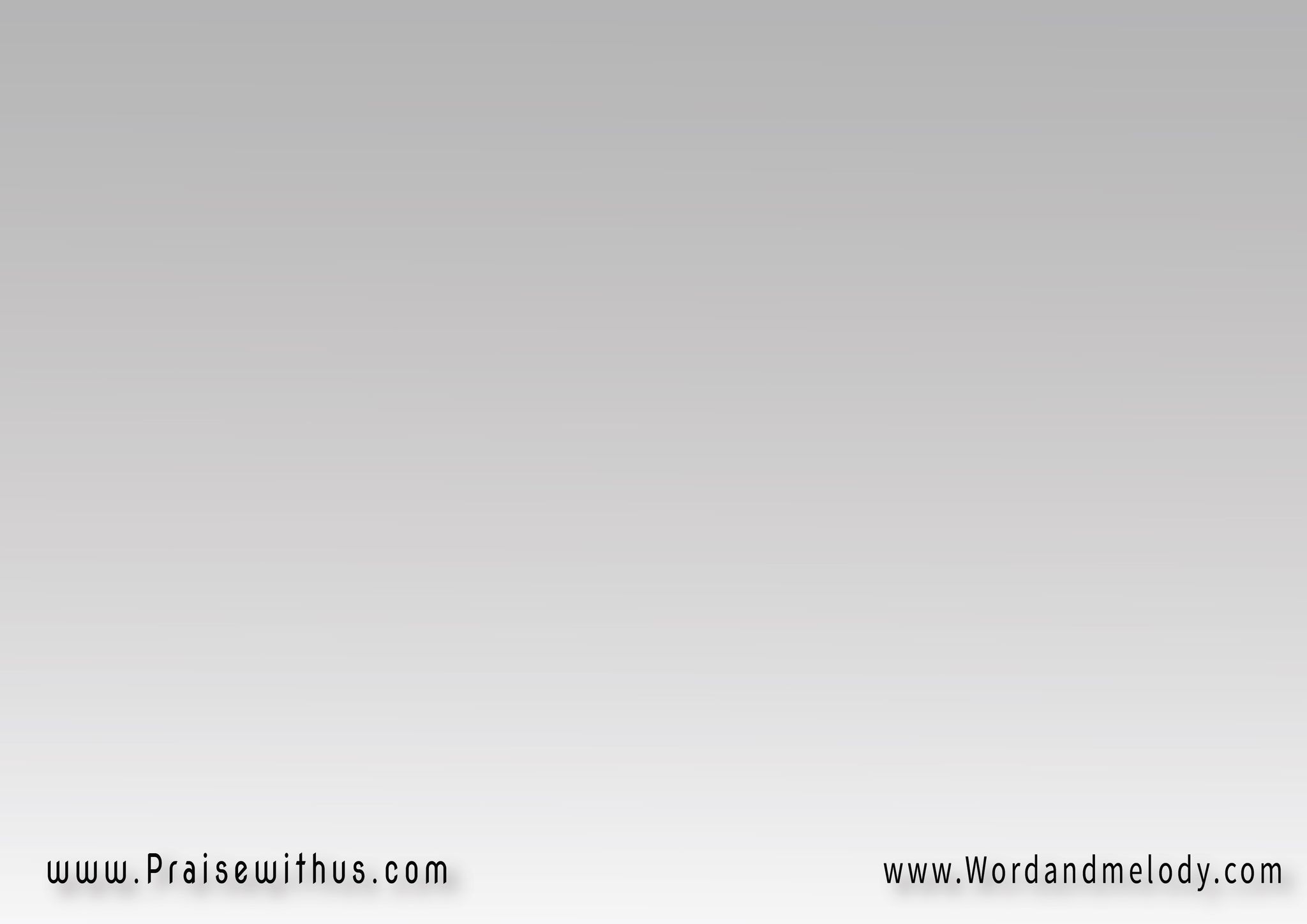 2- 
النَّاس بتِجري وتِكدَح   
وَرَا سَيِّد اِسمُه المَالْوِزَرع الشَّرّ ما ينفَــــعْ   
ولكُلِّ شِــــيء زَوَالْ
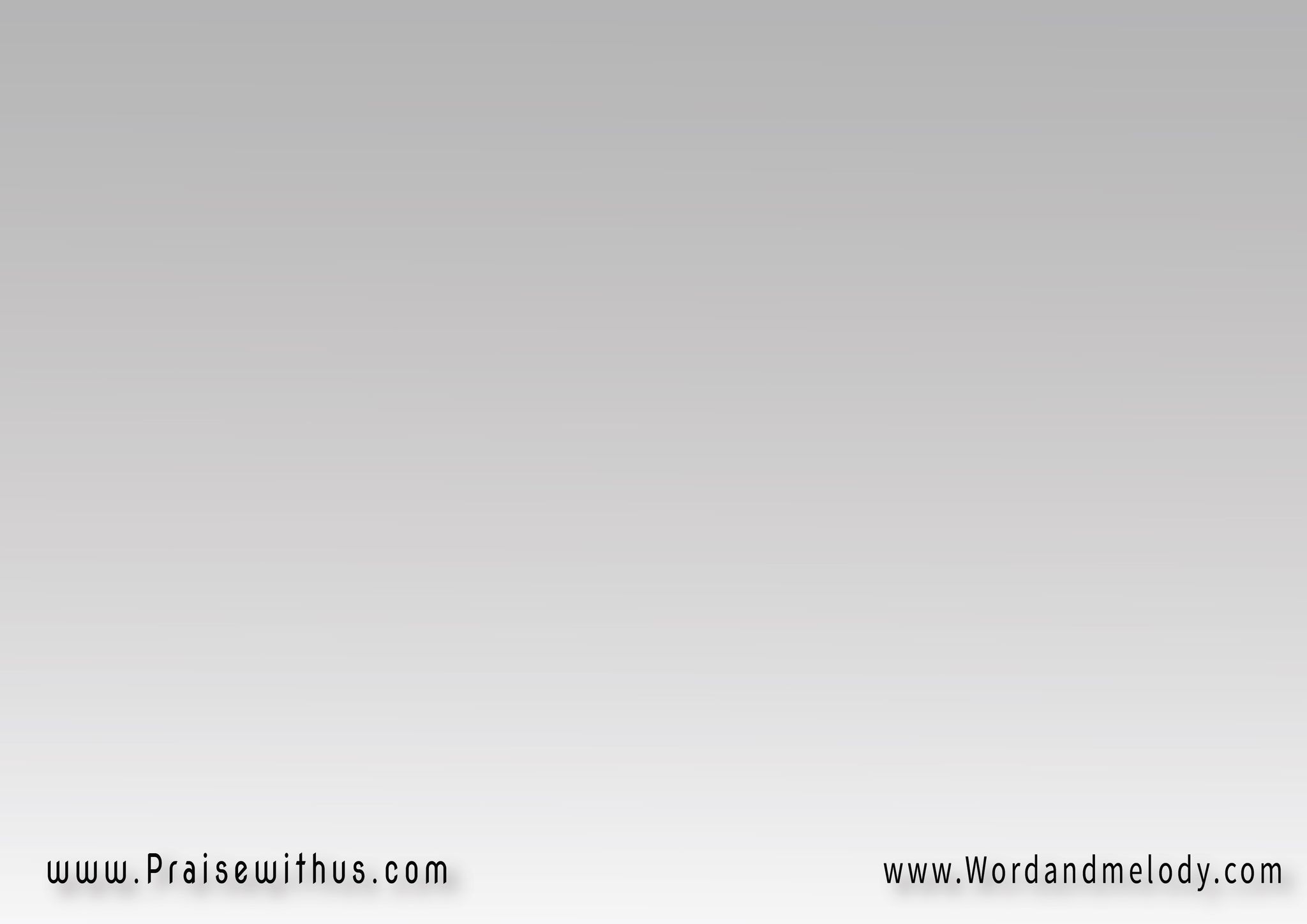 القرار: لكِن أنا مُش مِن هِنا
دا هِنا عَالَم فانـيلامال وَلاجَاه وَلا غِنى
أنا لِيَّ وَطَن تانـي
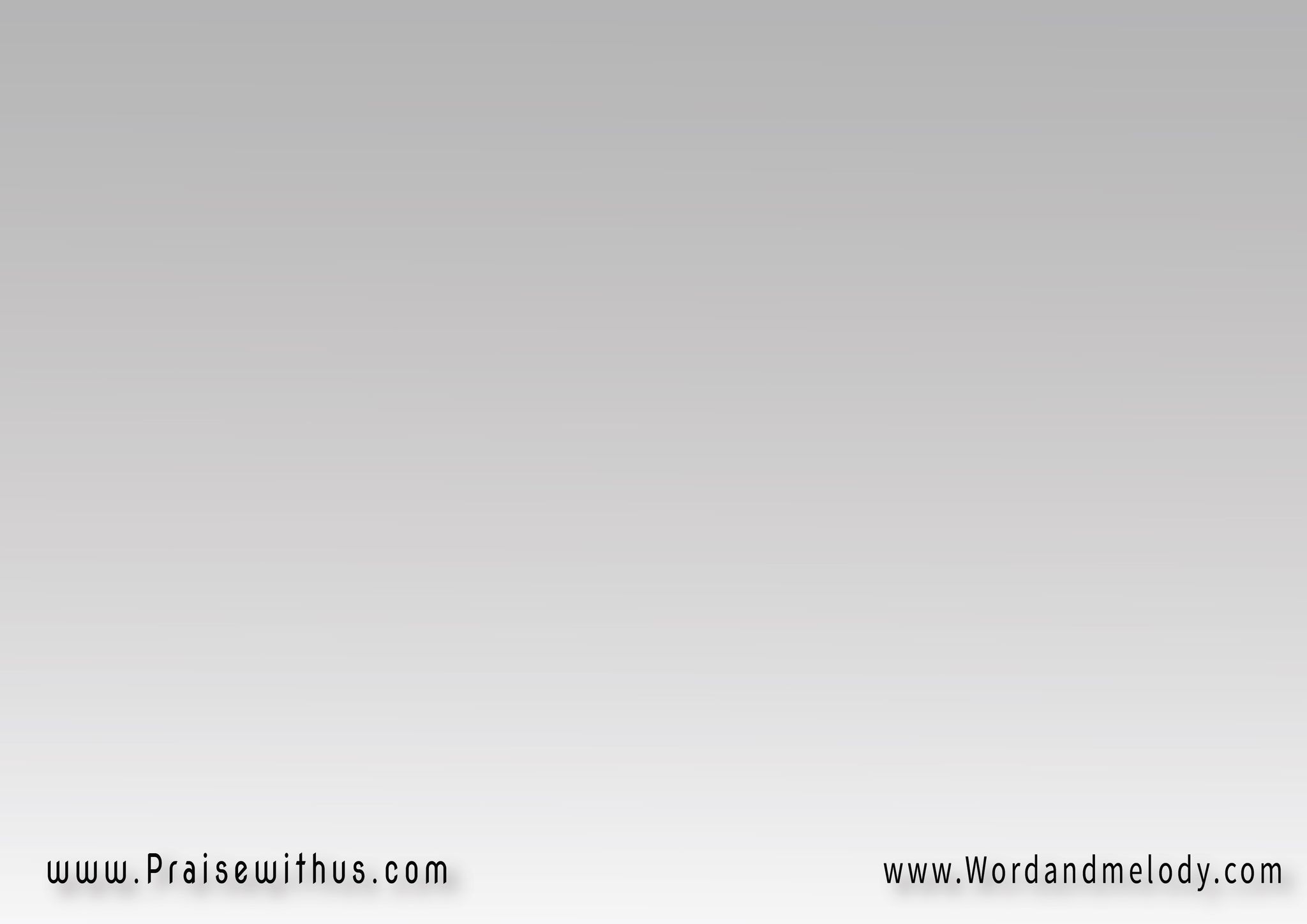 3- 
وَاحِد مَنفوخ عالتَّاني   
زَيِّ الحُصَــان الجَامِحيعمِل لِلكِلمَـــة مَعَانــي   
وَلا يعرَف مَرَّة يسامِح
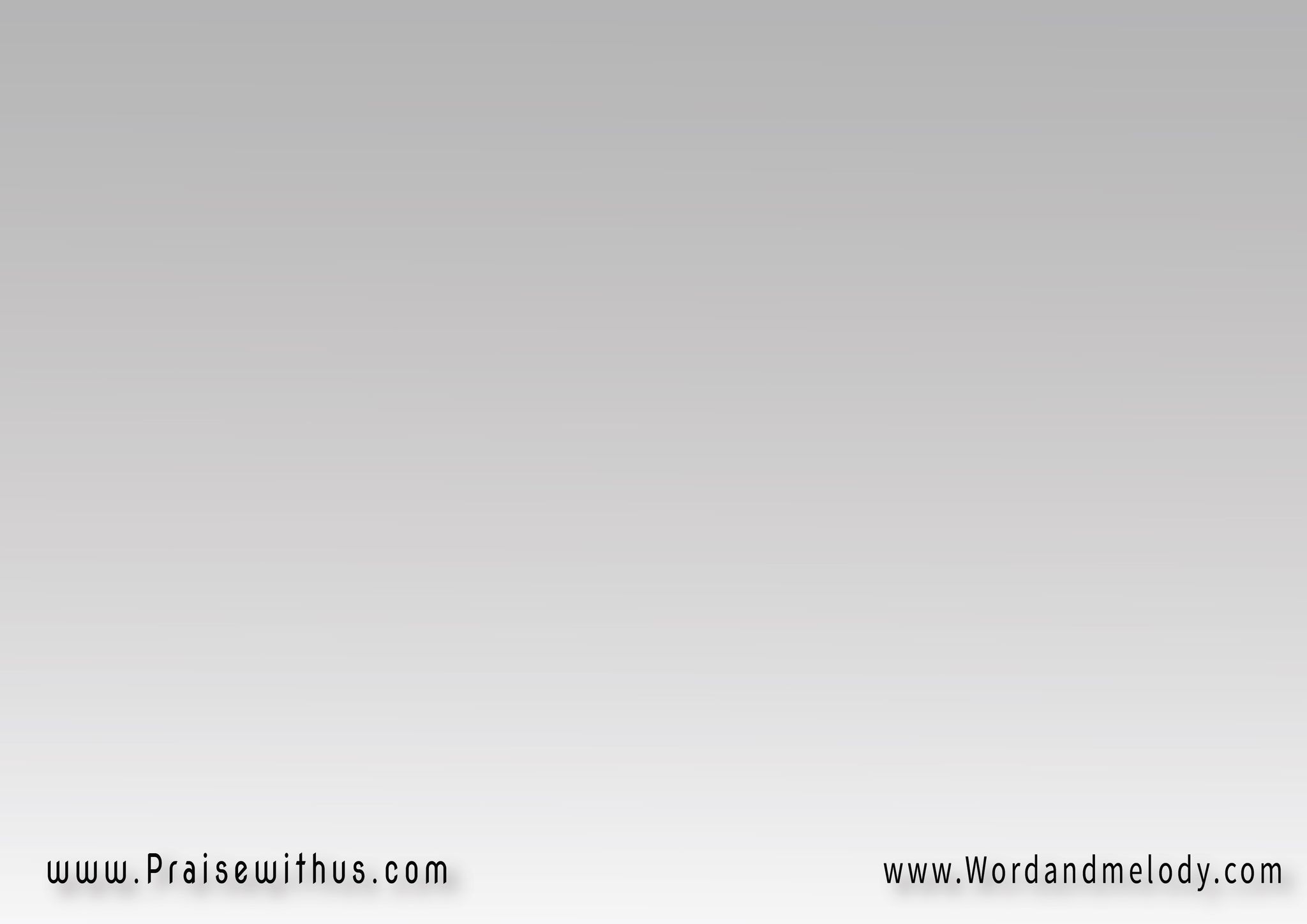 القرار: لكِن أنا مُش مِن هِنا
دا هِنا عَالَم فانـيلامال وَلاجَاه وَلا غِنى
أنا لِيَّ وَطَن تانـي
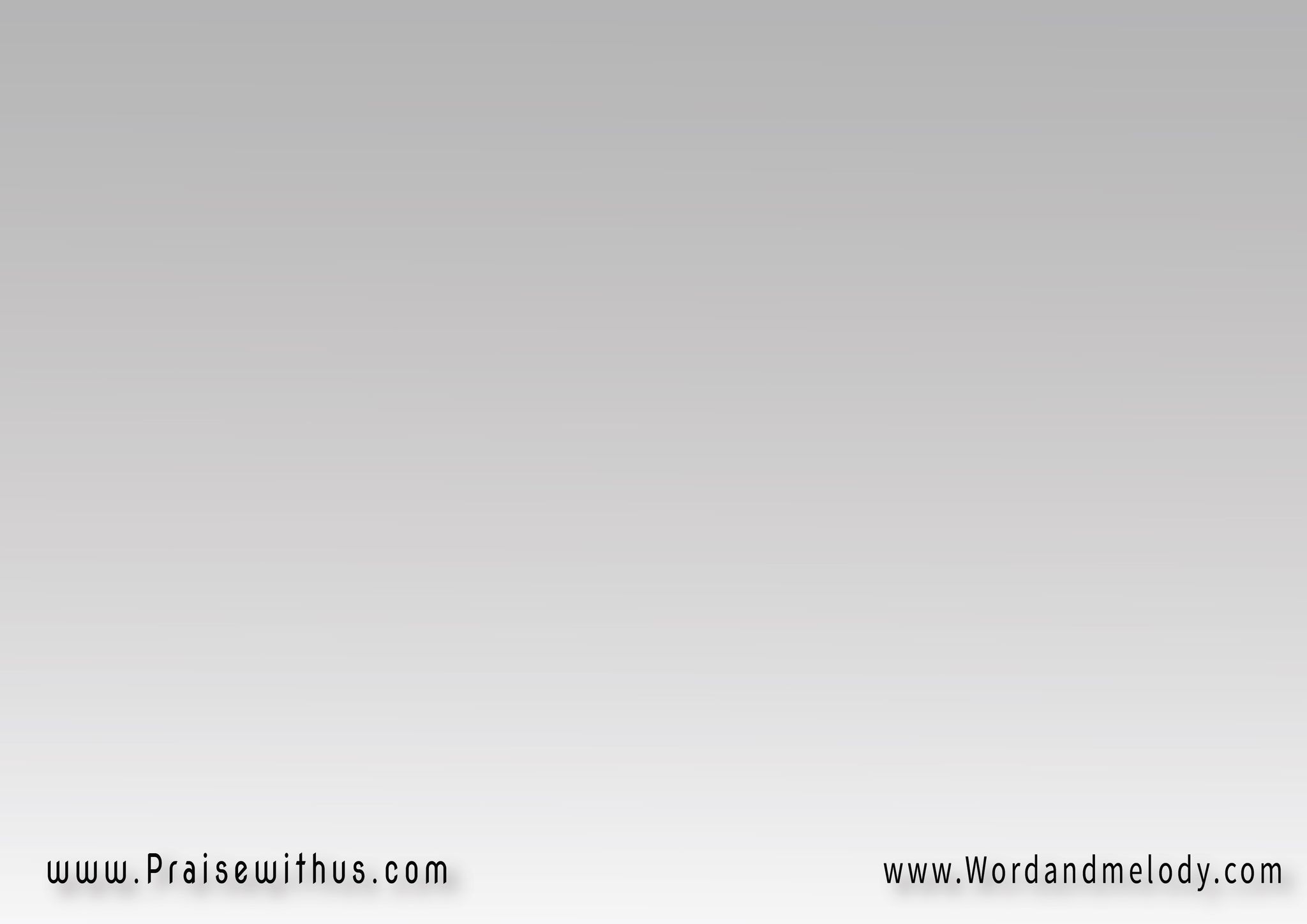 5- 
شَايل هَمّ الأيَّــــــامْ   
مَحرُوم مِن السَّلامْدا شَكوَى وكُتر كلامْ   
مِن الضِّيق والآلامْ
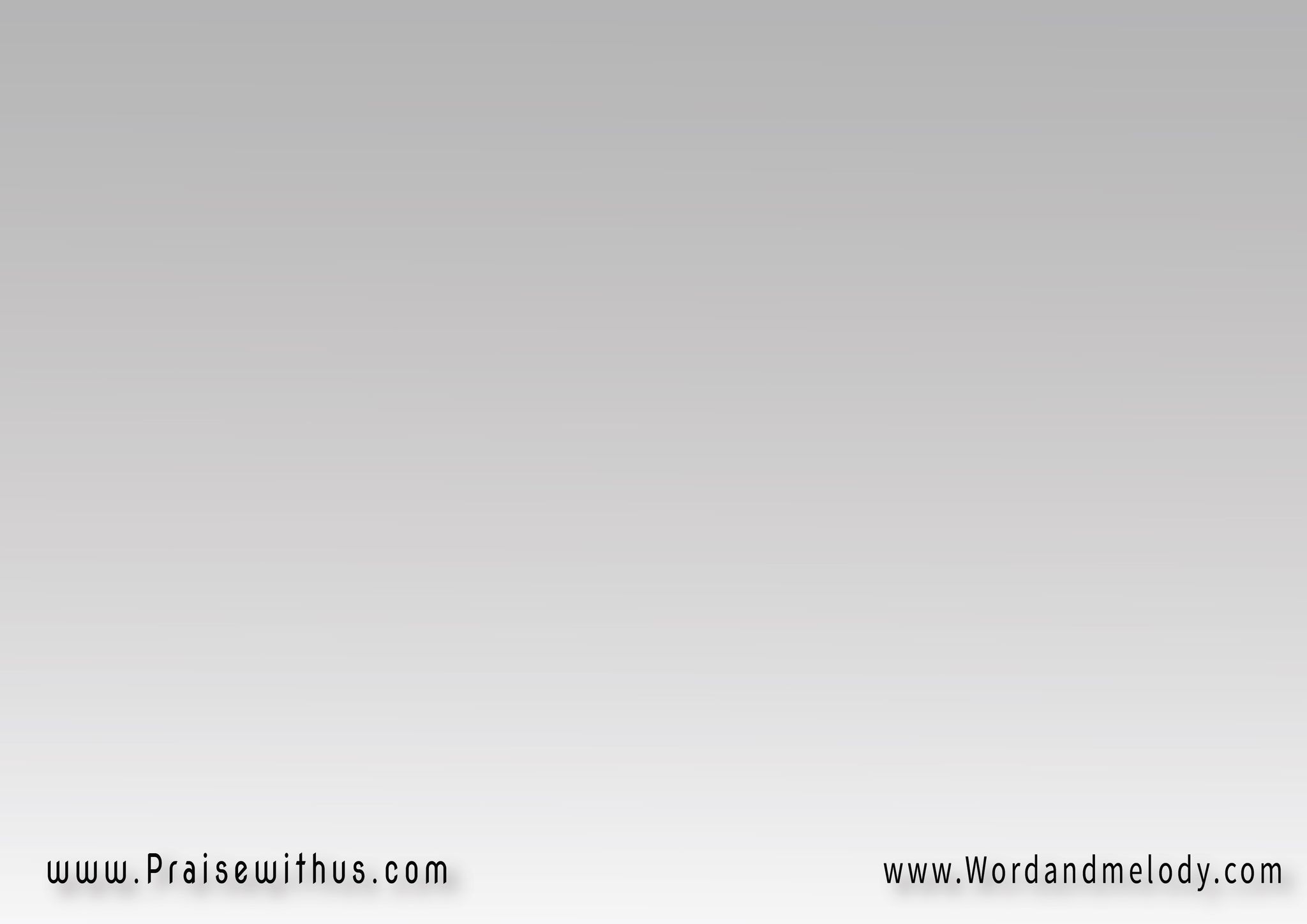 القرار: لكِن أنا مُش مِن هِنا
دا هِنا عَالَم فانـيلامال وَلاجَاه وَلا غِنى
أنا لِيَّ وَطَن تانـي
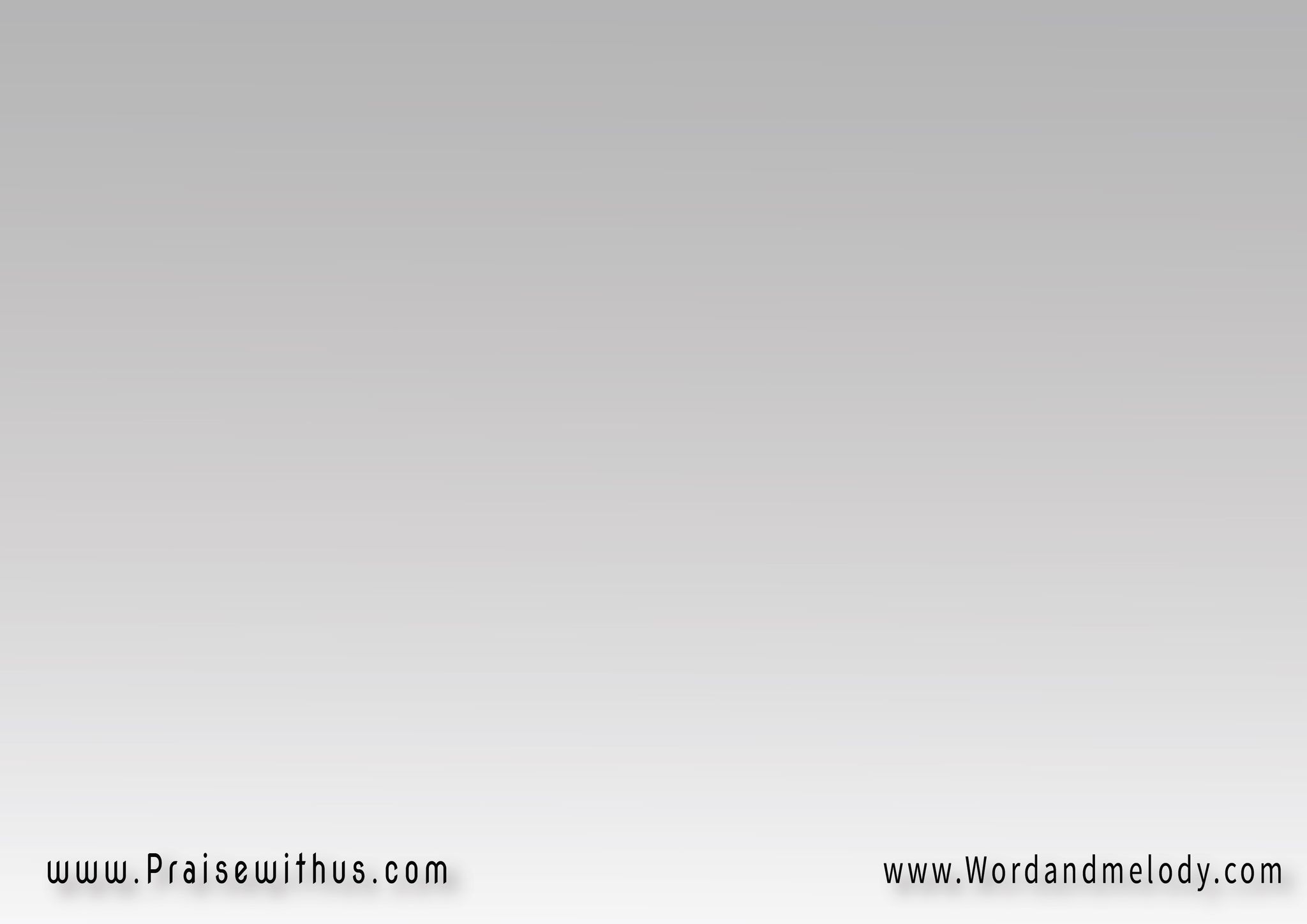 6- 
يبكوا عالحَظِّ الخَاينْمُش جَاي عَلى هَوَاهُمْعَايزين في الدُّنيا جَناينْ   وِالعُمر يستَنَّاهُمْ
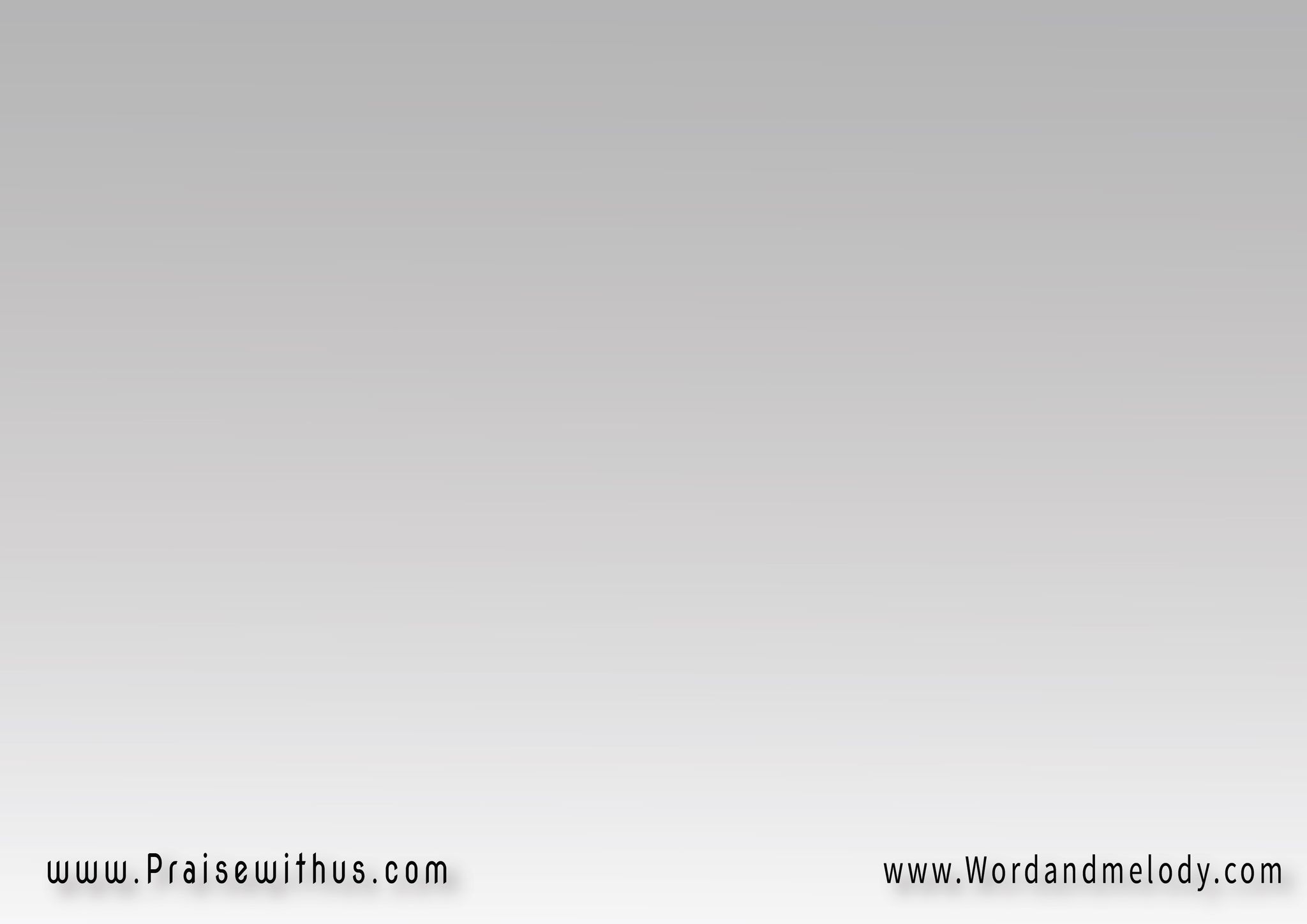 القرار: لكِن أنا مُش مِن هِنا
دا هِنا عَالَم فانـيلامال وَلاجَاه وَلا غِنى
أنا لِيَّ وَطَن تانـي
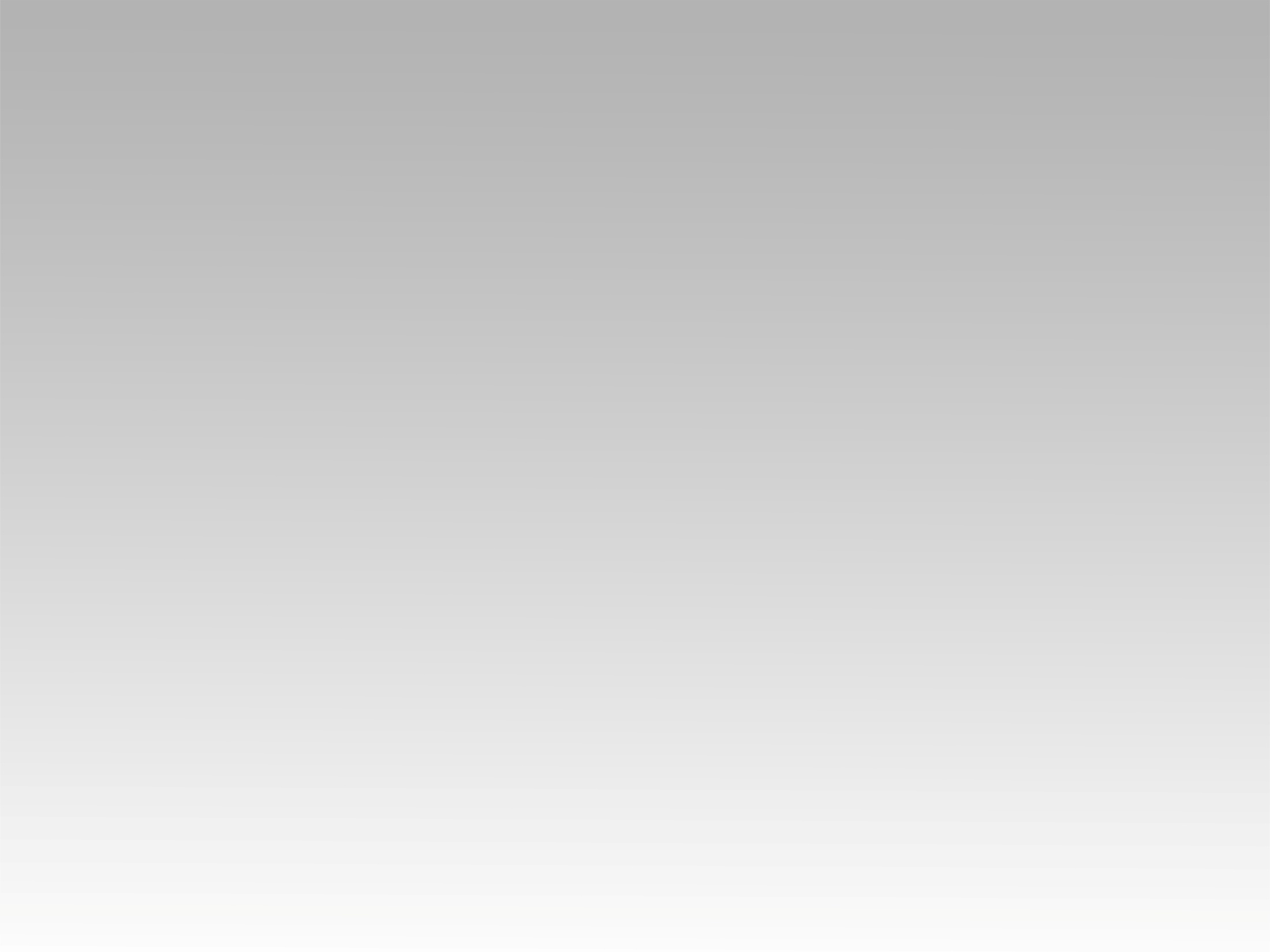 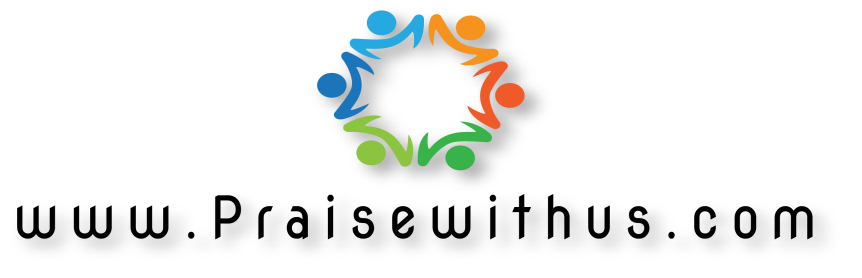